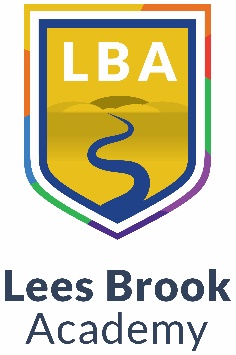 D&T: Food and Nutrition
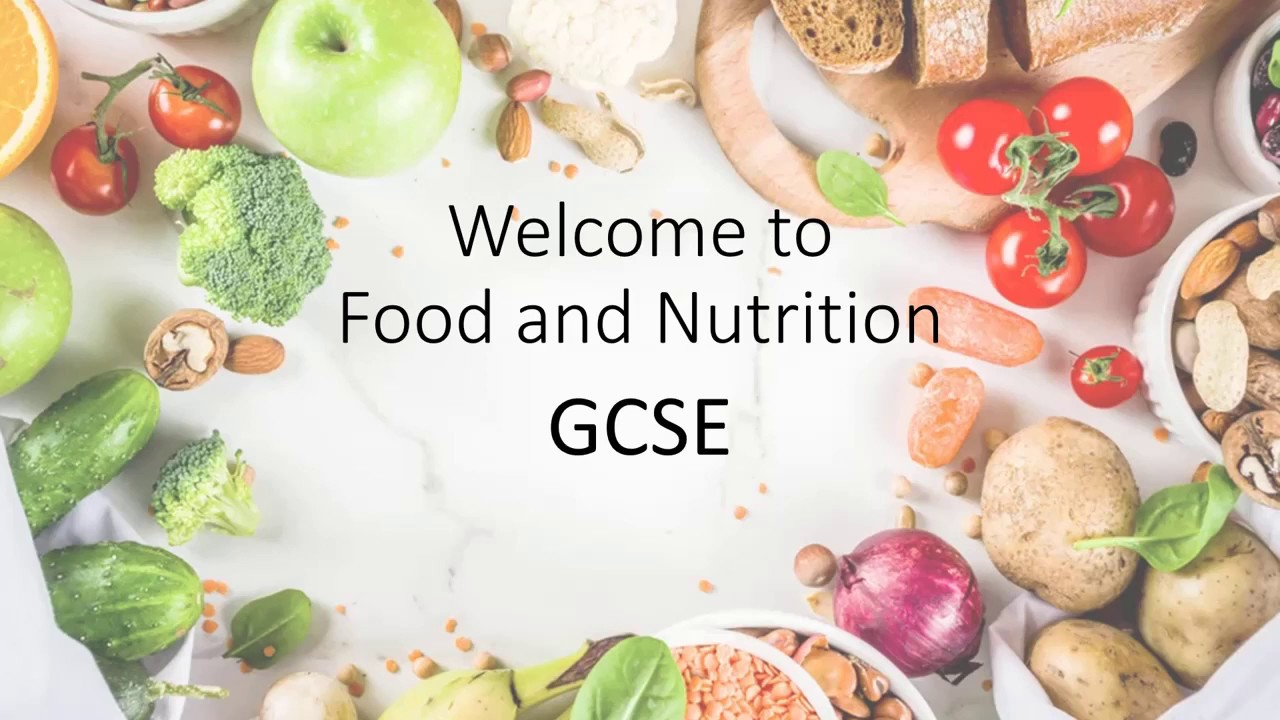 Catering & Hospitality/ Apprenticeships
Nutritionist  
Food developer
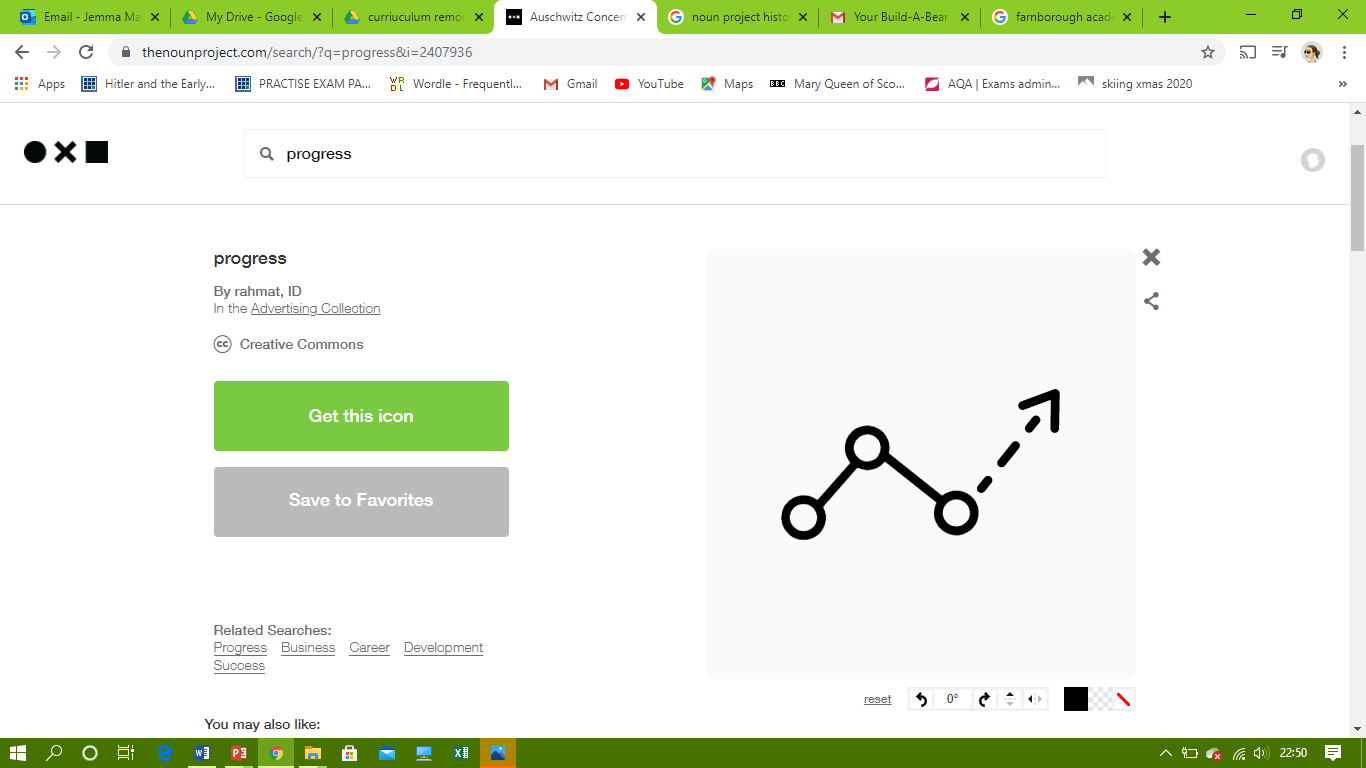 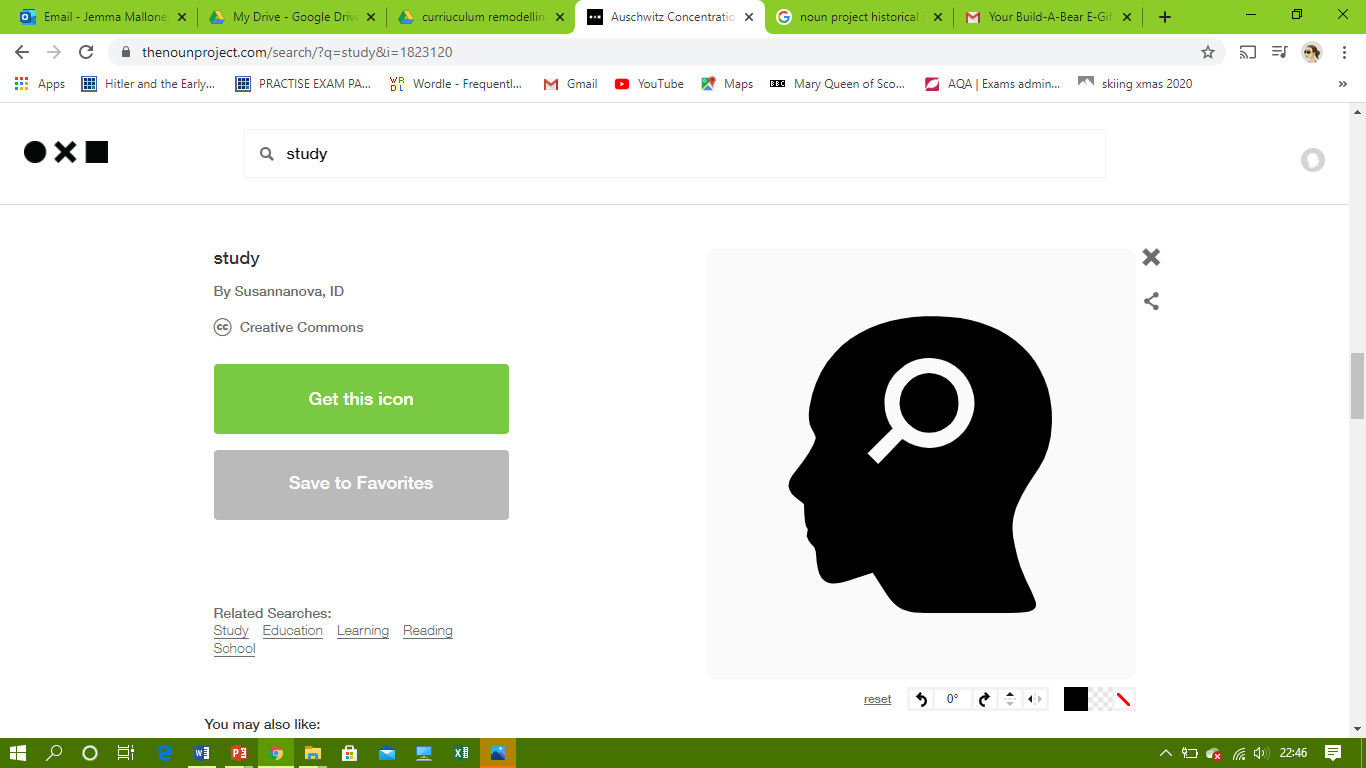 MOCK 
EXAMS #3
1x written exam
1hr 45mins
Exam skills, revision
 Booster sessions
NEA2 – Practical Exam
NEA1 – Food Science investigation
6. Food Science/mock NEA1
5. Food Provenance
Mock NEA2
During year 10, you will make a wide range of sweet and savoury dishes increasing in complexity
NEA2 – Food Preparation investigation
YEAR
MOCK 
EXAMS #2
MOCK 
EXAMS #1
11
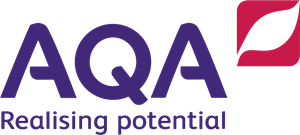 2. Nutritional needs, diet and health
In KS4 you will study AQA Food Preparation and Nutrition
3. Food safety
1. Nutrition
4. Food Choice
YEAR
10
In year 9, you will make a repertoire of savoury dishes
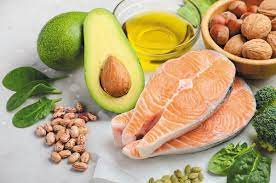 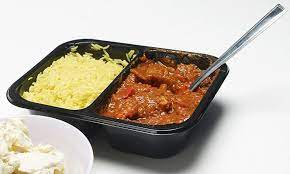 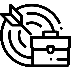 Nutritional analysis
Why do we love ready meals?
Why do we need fat?
What is obesity?
Generating design ideas and annotating in detail
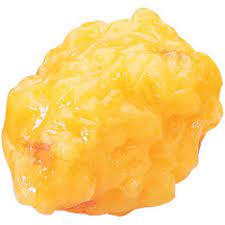 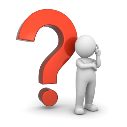 Do we need salt?
What is diabetes?
Why do we eat takeaways?
Food labelling and the law
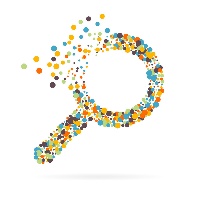 Generating design ideas and annotating in detail
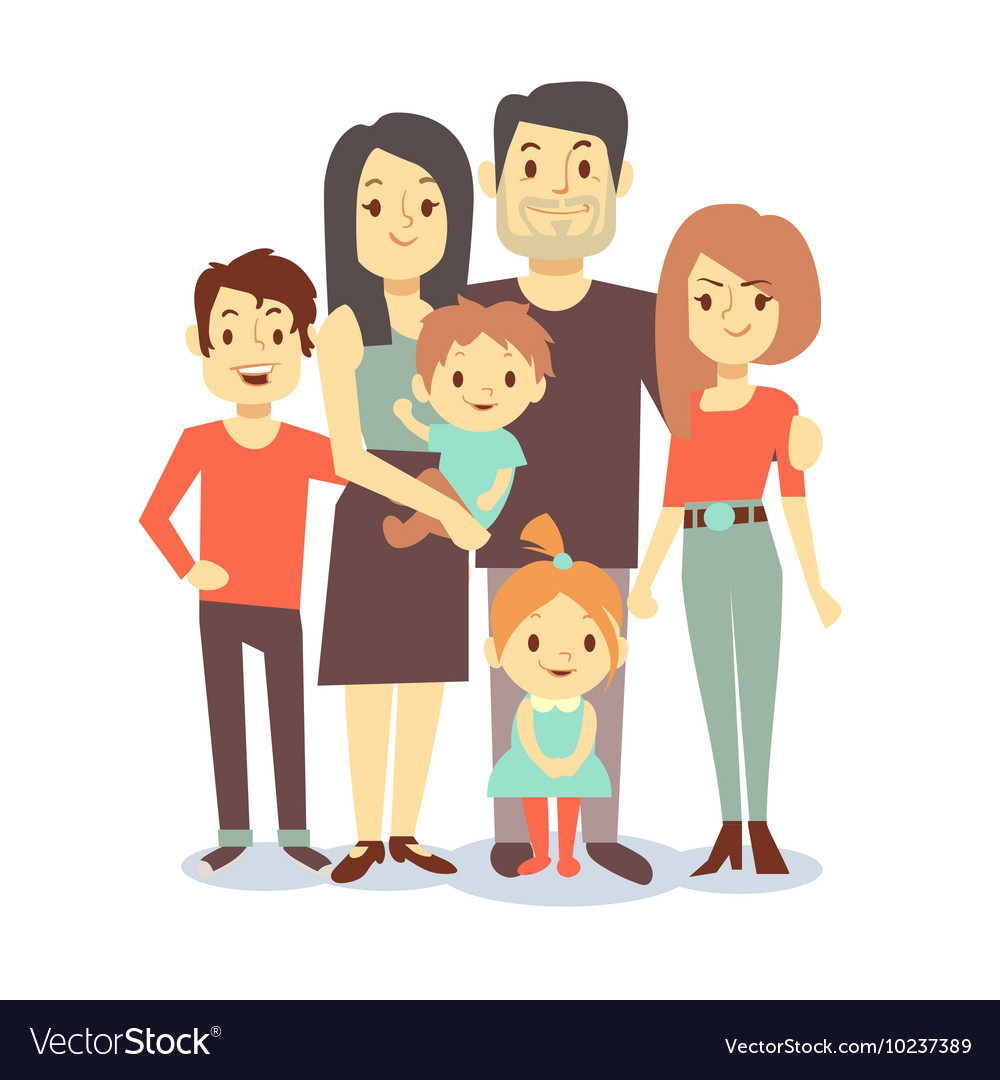 Review, reflect and action plan
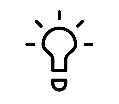 Nutritional needs at different ages
YEAR
9
Nutrients in detail
In Y9 you will complete 2, 5 week rotations of Food.
In Year 8 learners will develop confidence of  cooking a range of dishes
Thai Green curry
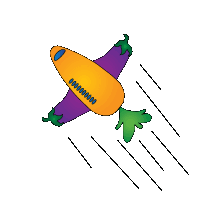 Food and the environment
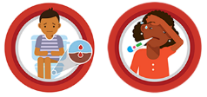 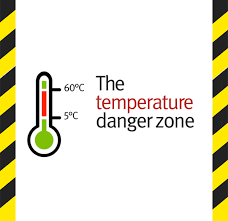 Food and Temperature
Review, reflect and action plan
Generating design ideas
Food poisoning
Recap food safety
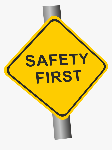 Ragu pasta & Macaroni cheese
YEAR
8
Fruity Flapjacks
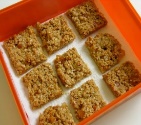 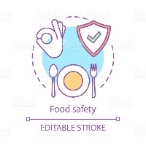 Micronutrients
Why is food safety important?
In Year 7 learners  will  
  develop basic understanding of nutrition and culinary skills.
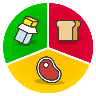 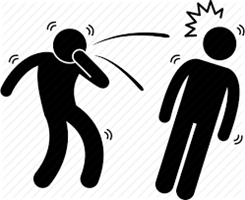 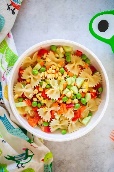 Pasta Salad
Macronutrients
Health and Safety within the kitchen and food.
Knife skills
Equipment and their uses
YEAR
7
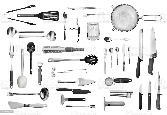 The ‘4’ C’s 
 Bacteria and Hygiene
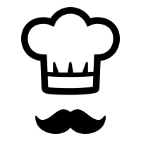 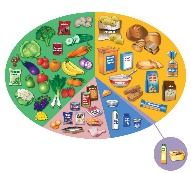 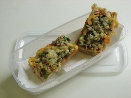 What is the Eatwell guide?
You will rotate around 3 areas of D&T in Y7 & Y8 The skills you learn here will be used in the other areas too!
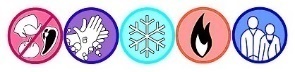 Cooking terms
Pizza toast